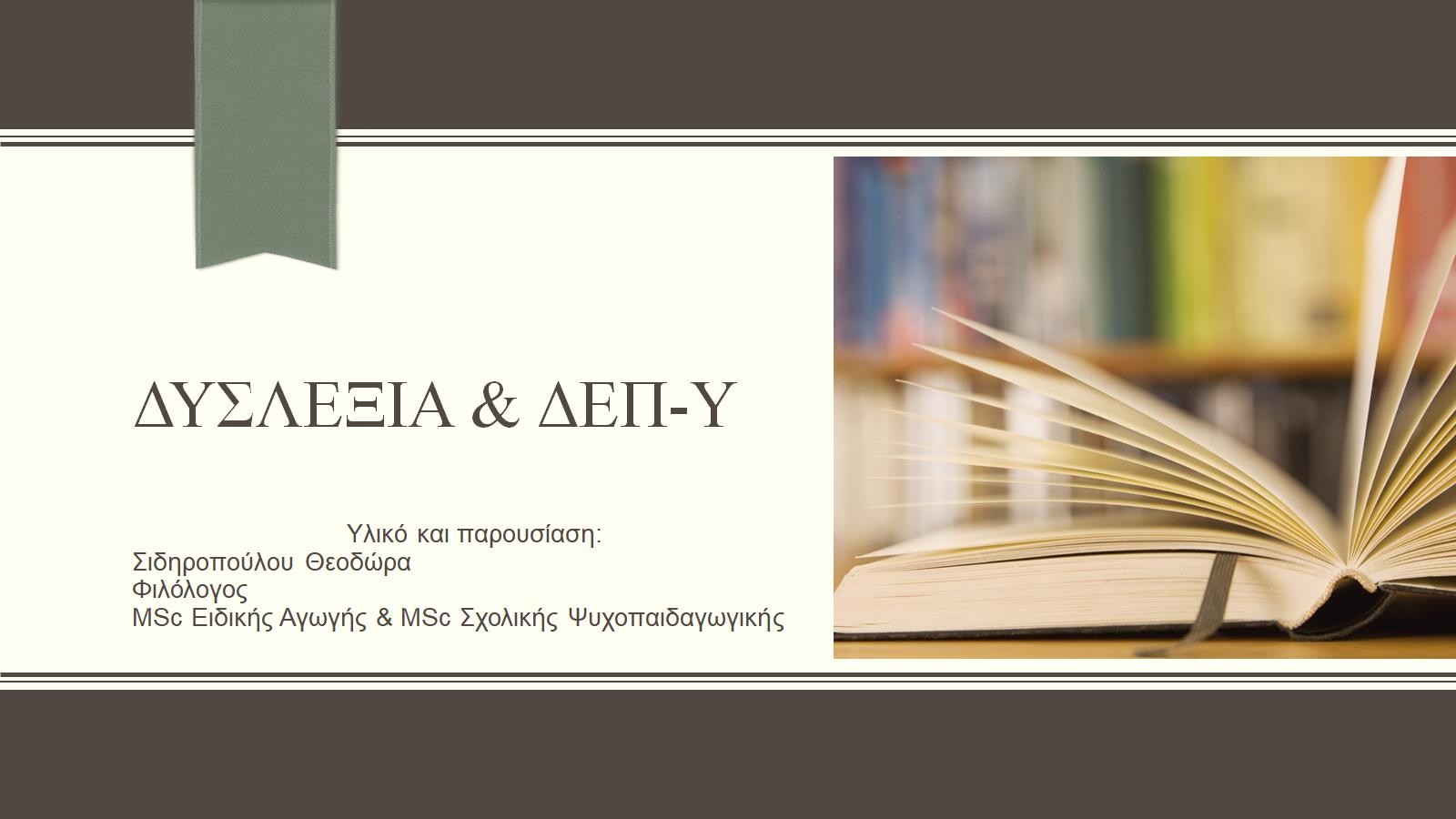 ΔΥΣΛΕΞΙΑ & Δεπ-υ
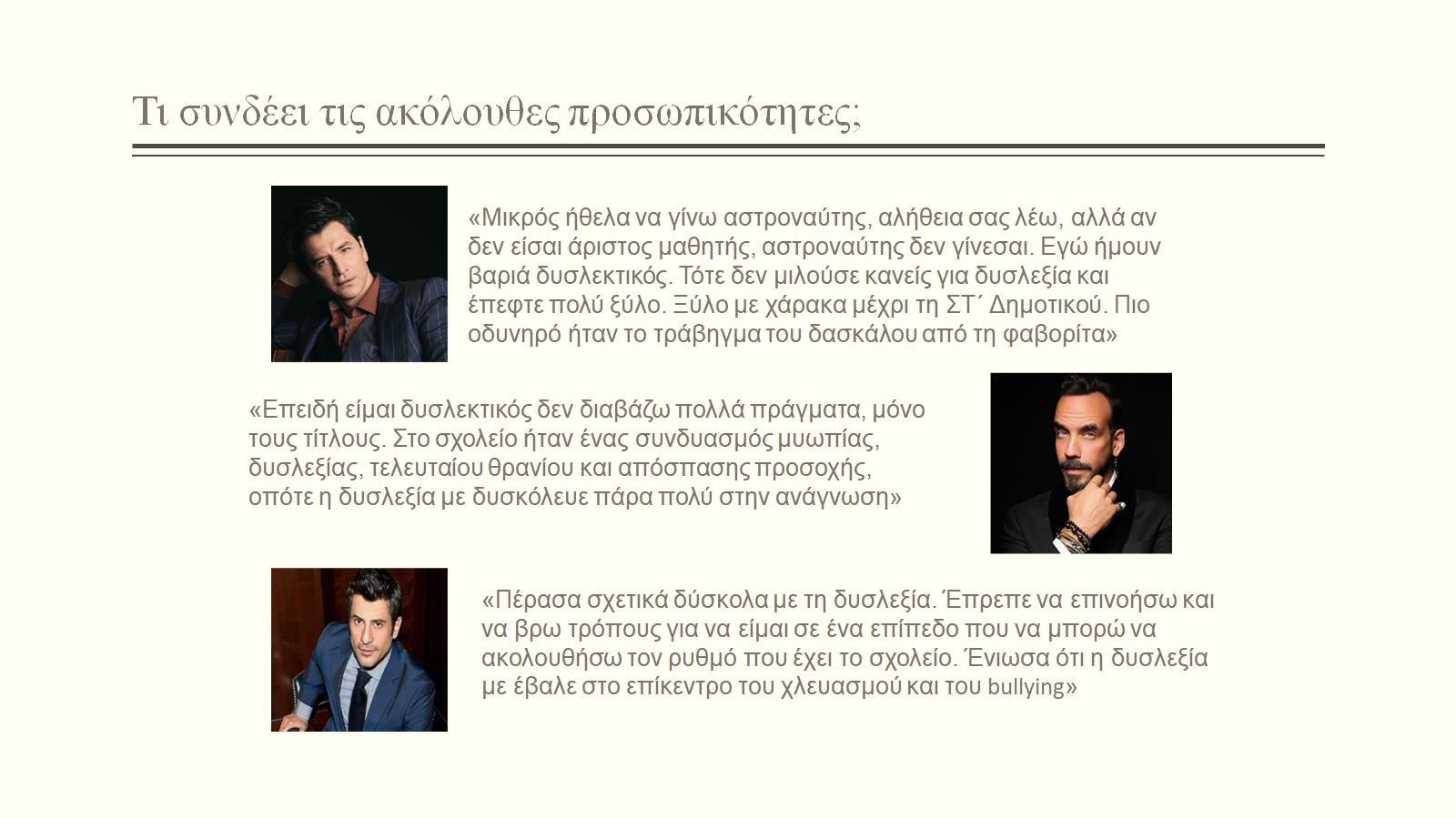 Τι συνδέει τις ακόλουθες προσωπικότητες;
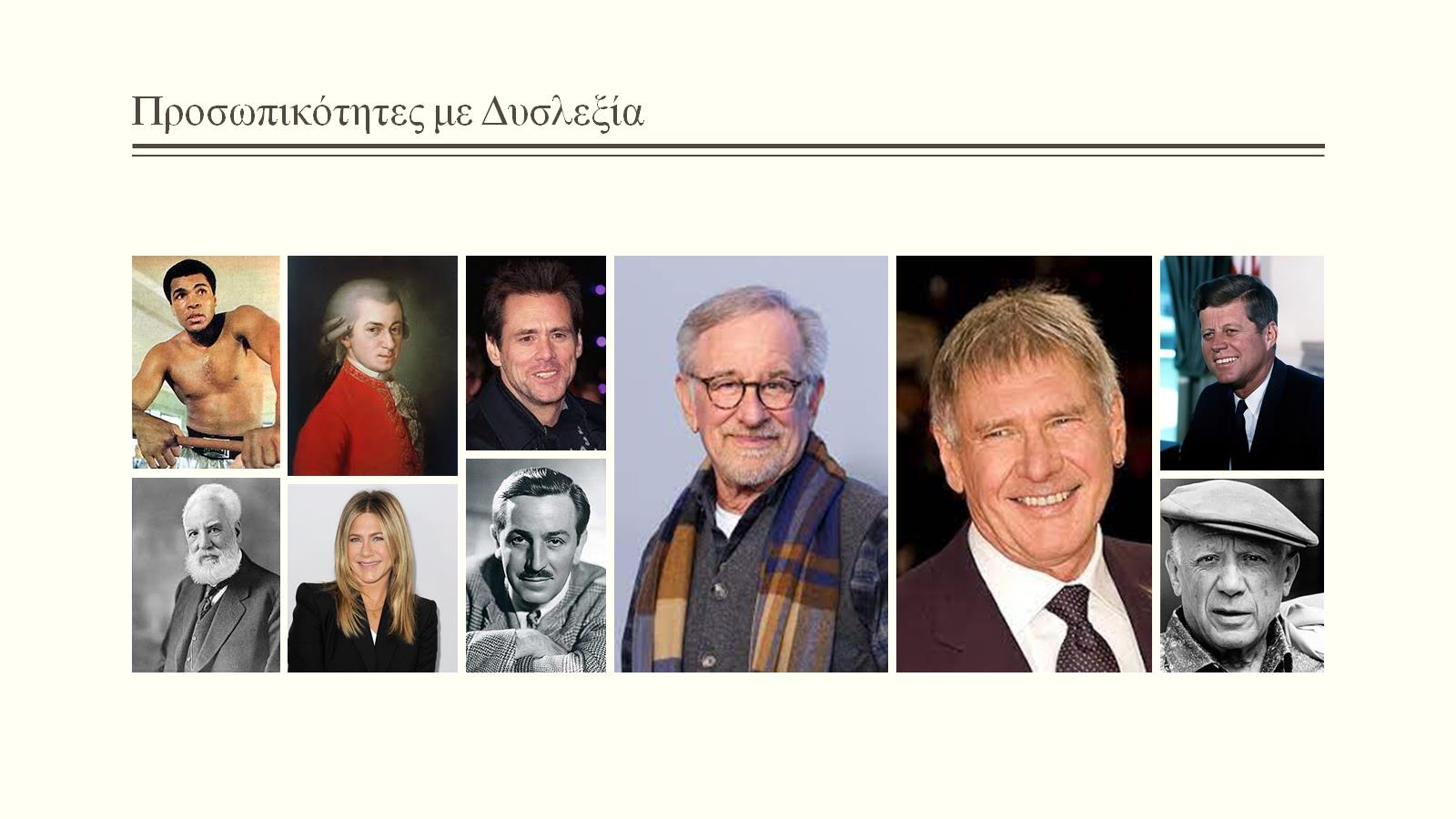 Προσωπικότητες με Δυσλεξία
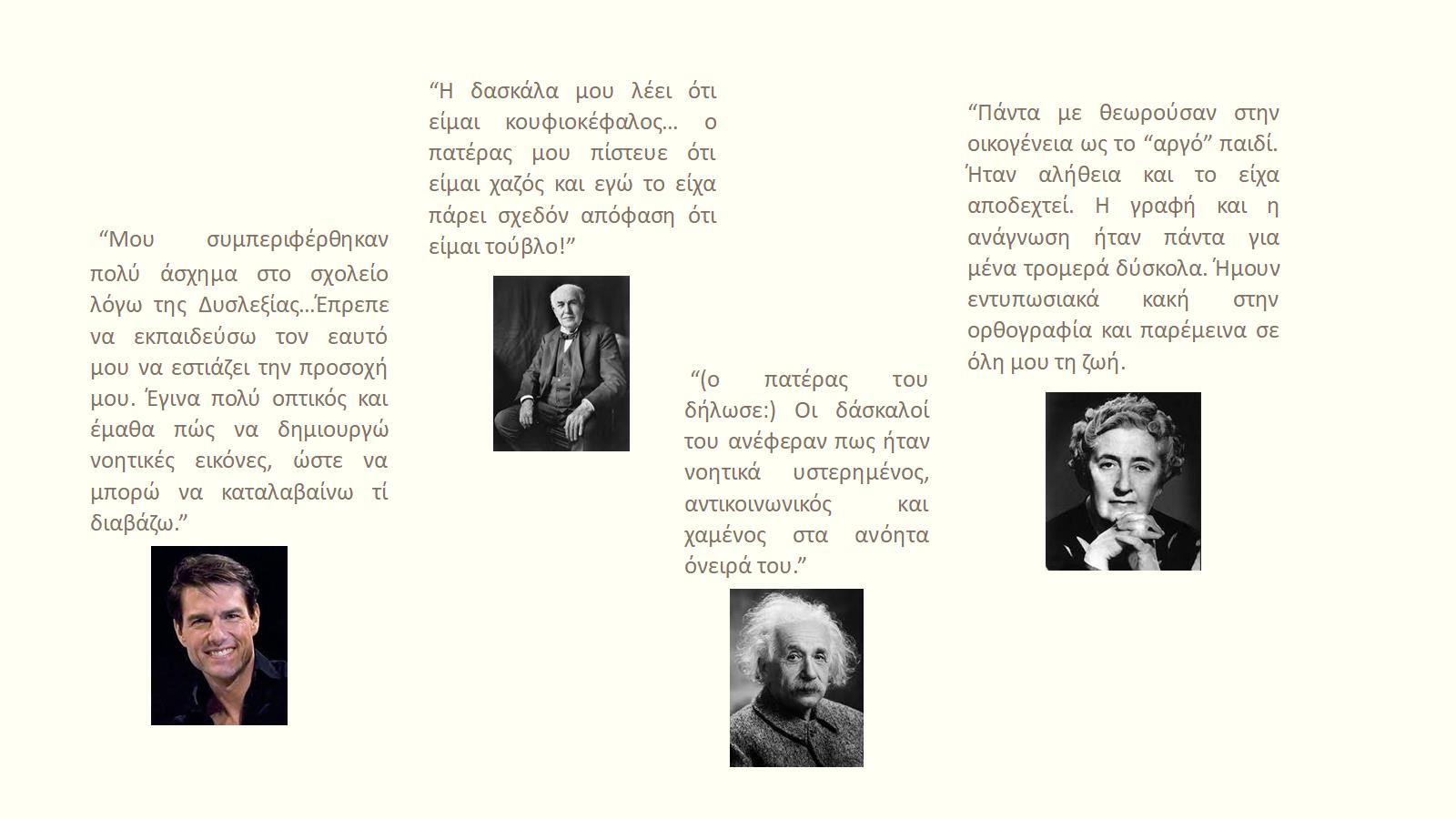 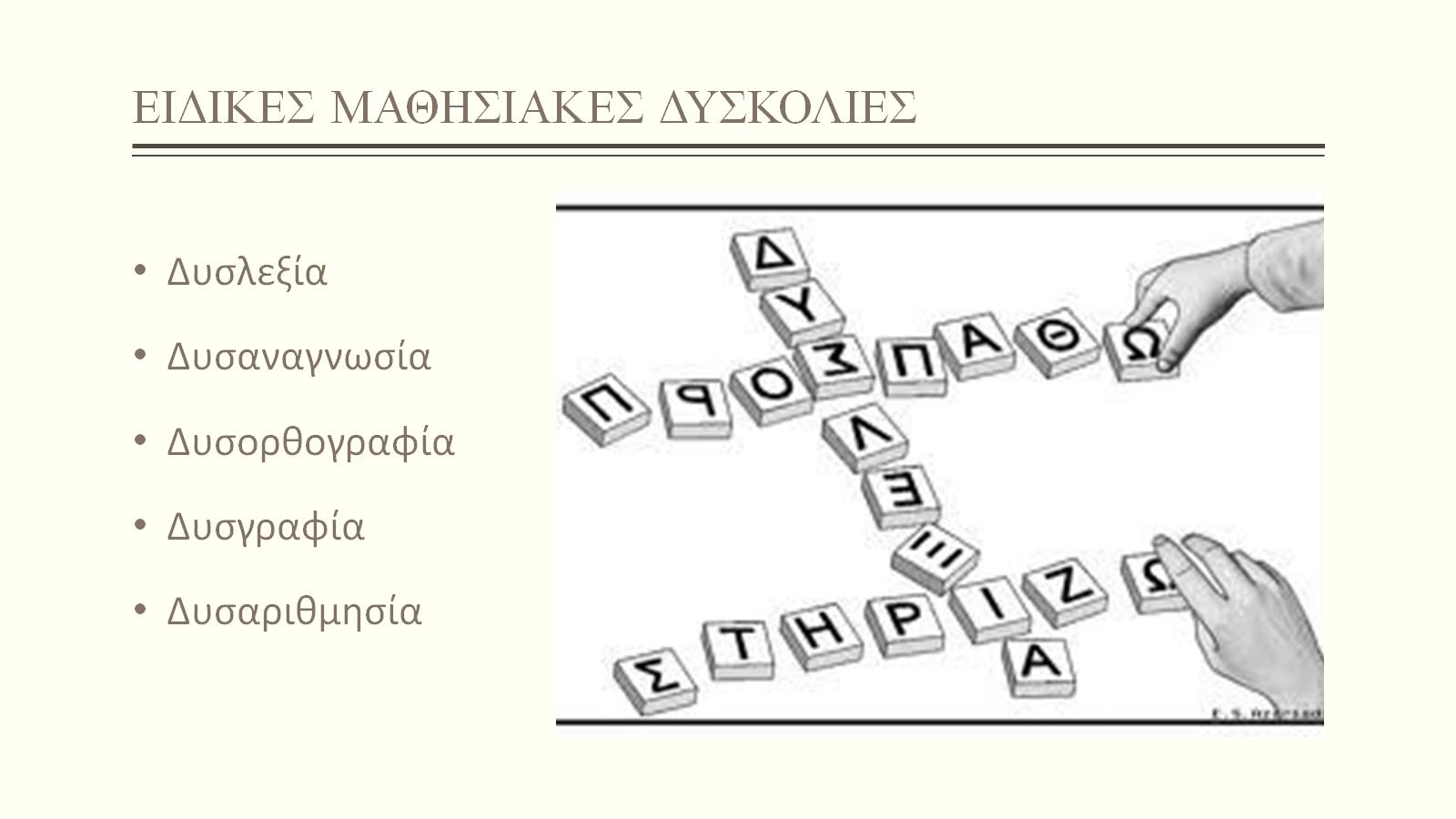 ΕΙΔΙΚΕΣ ΜΑΘΗΣΙΑΚΕΣ ΔΥΣΚΟΛΙΕΣ
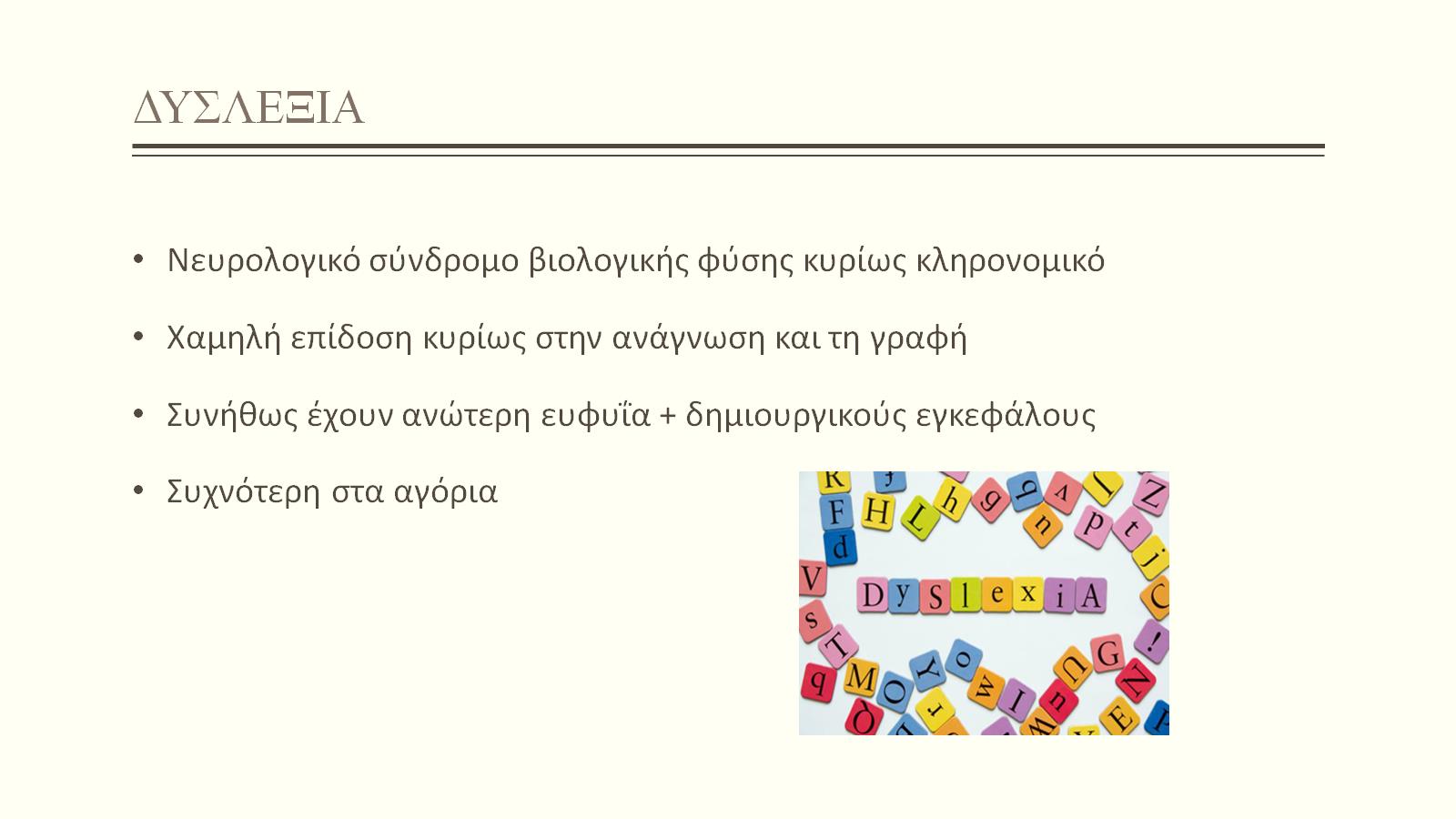 ΔΥΣΛΕΞΙΑ
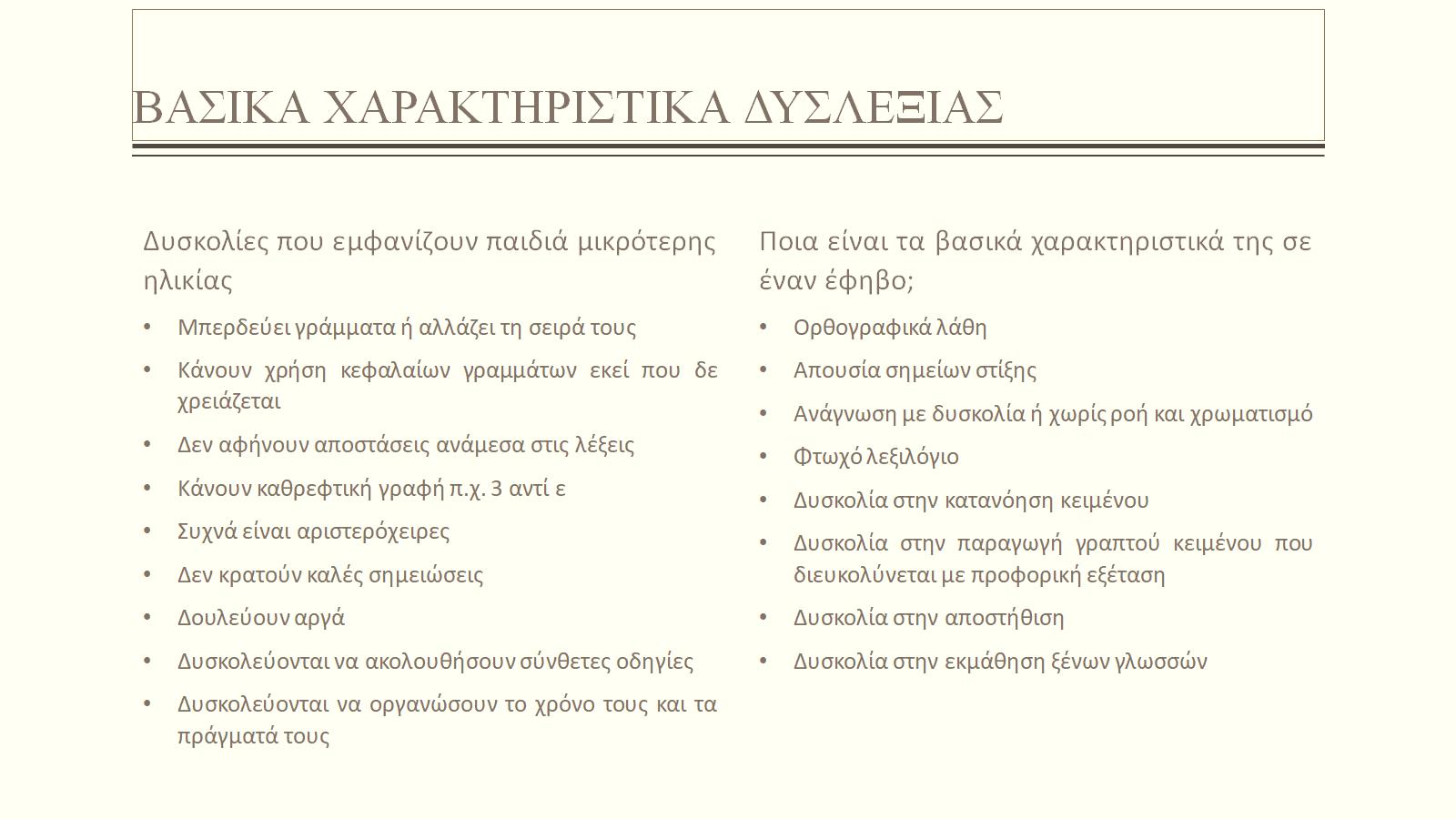 ΒΑΣΙΚΑ ΧΑΡΑΚΤΗΡΙΣΤΙΚΑ ΔΥΣΛΕΞΙΑΣ
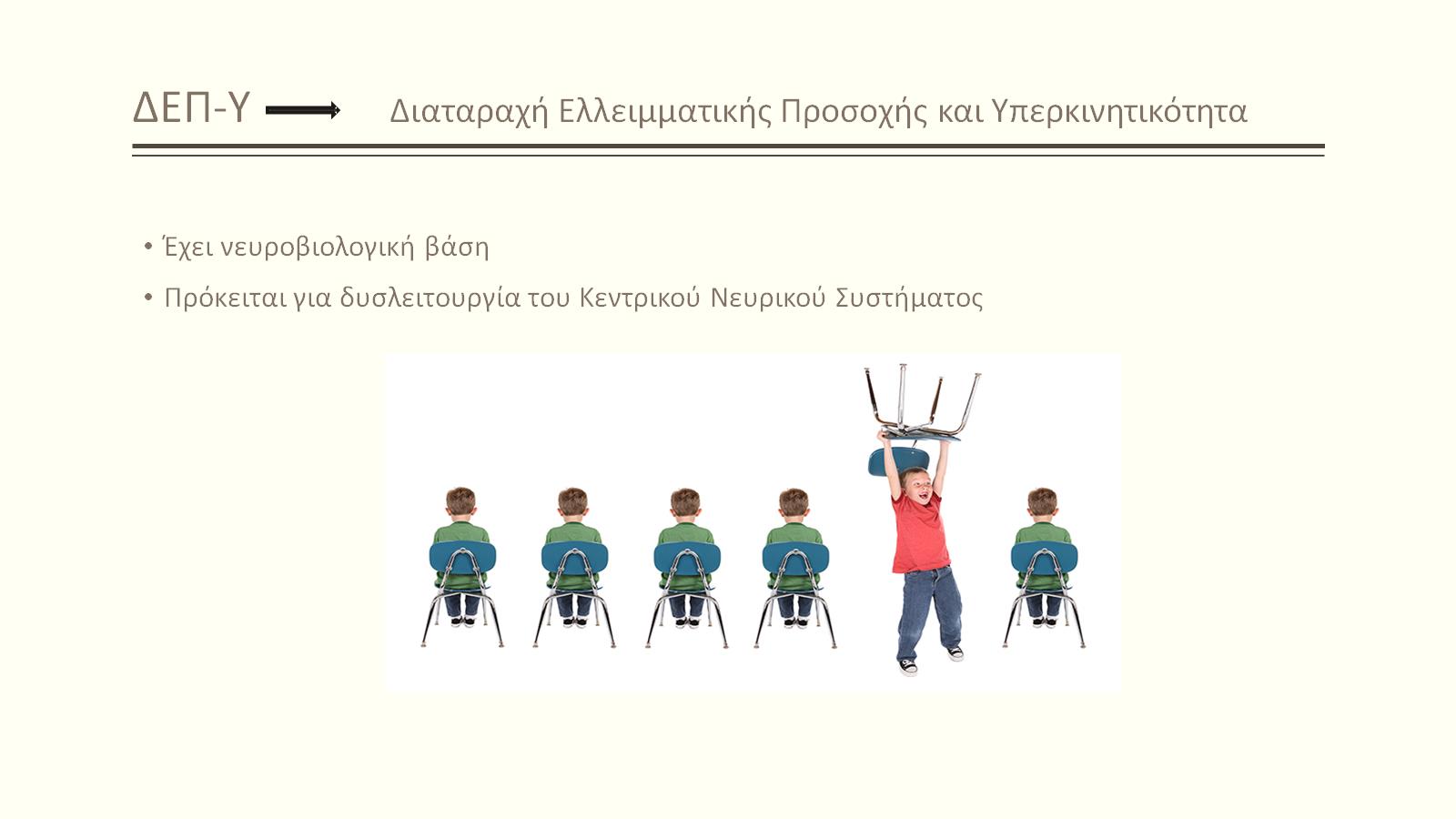 ΔΕΠ-Υ                      Διαταραχή Ελλειμματικής Προσοχής και Υπερκινητικότητα
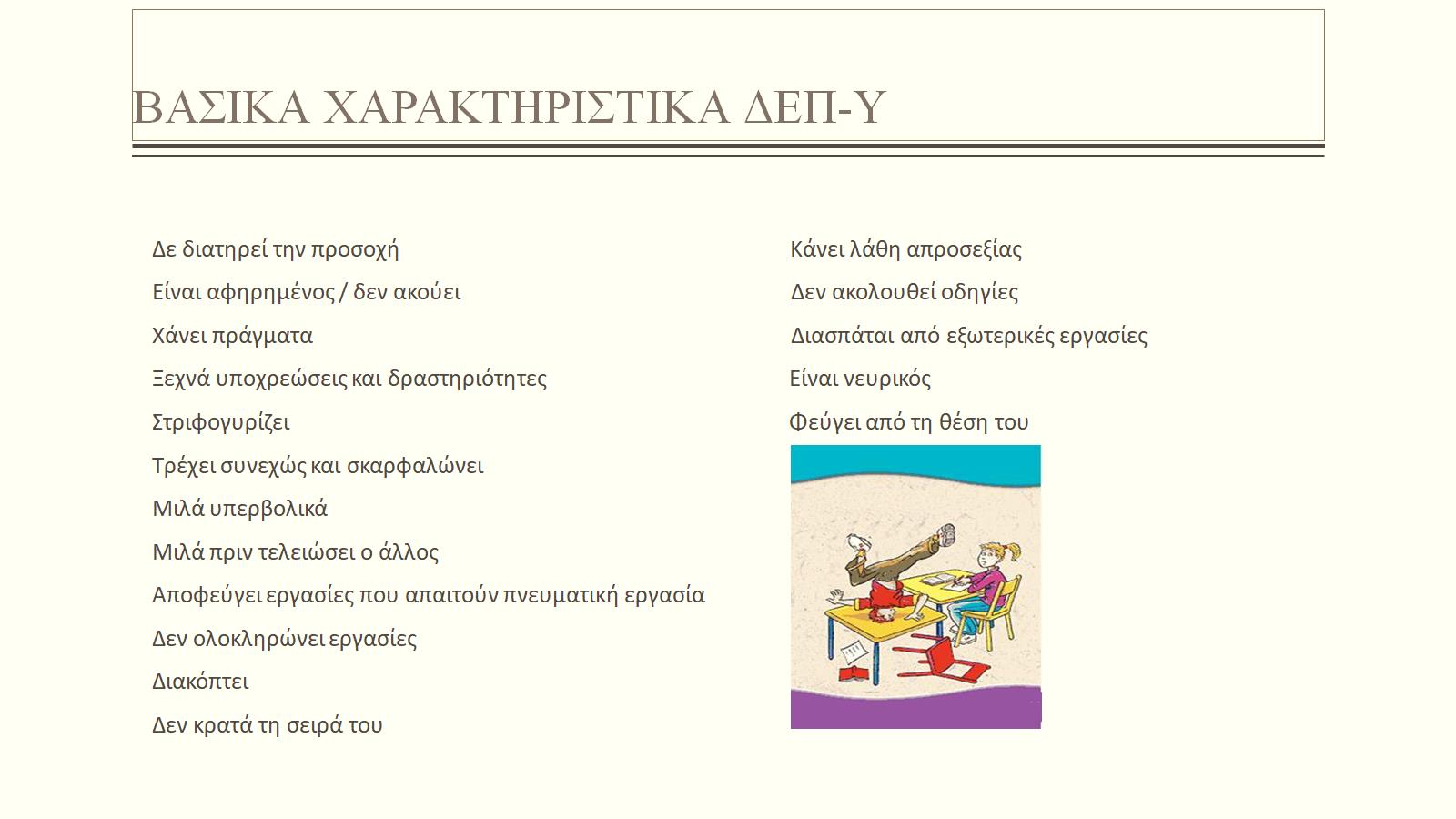 ΒΑΣΙΚΑ ΧΑΡΑΚΤΗΡΙΣΤΙΚΑ ΔΕΠ-Υ
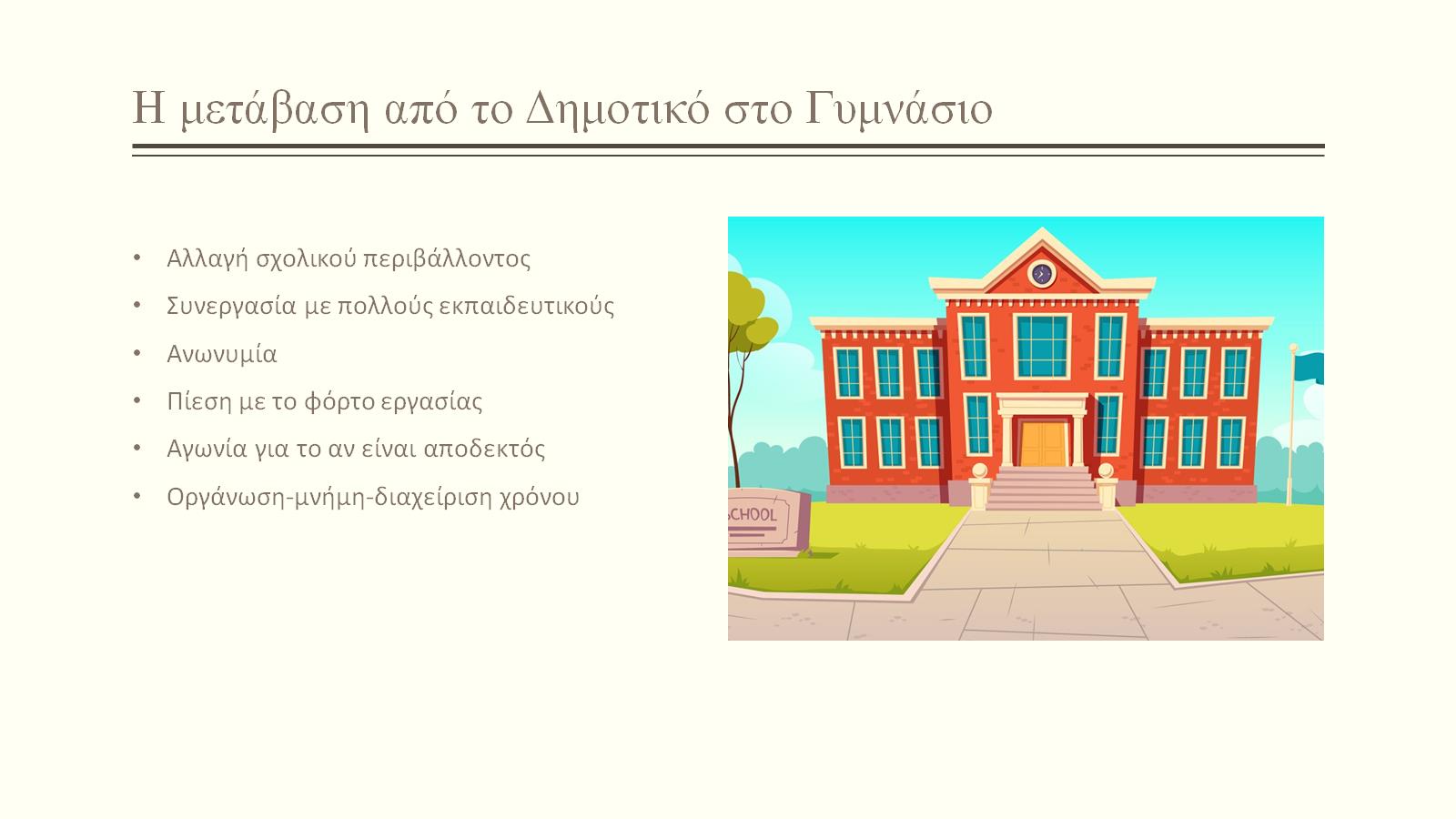 Η μετάβαση από το Δημοτικό στο Γυμνάσιο
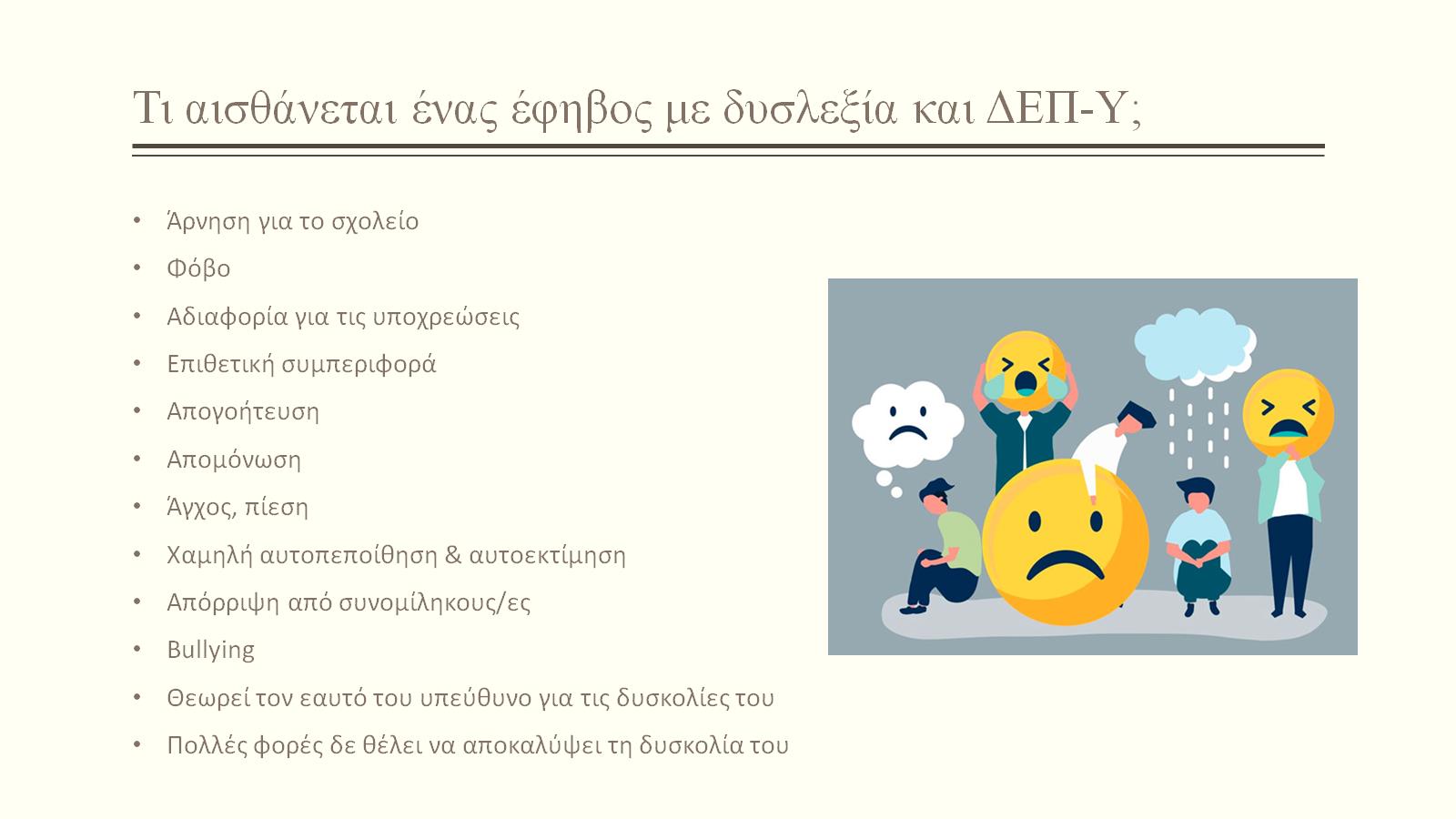 Τι αισθάνεται ένας έφηβος με δυσλεξία και ΔΕΠ-Υ;
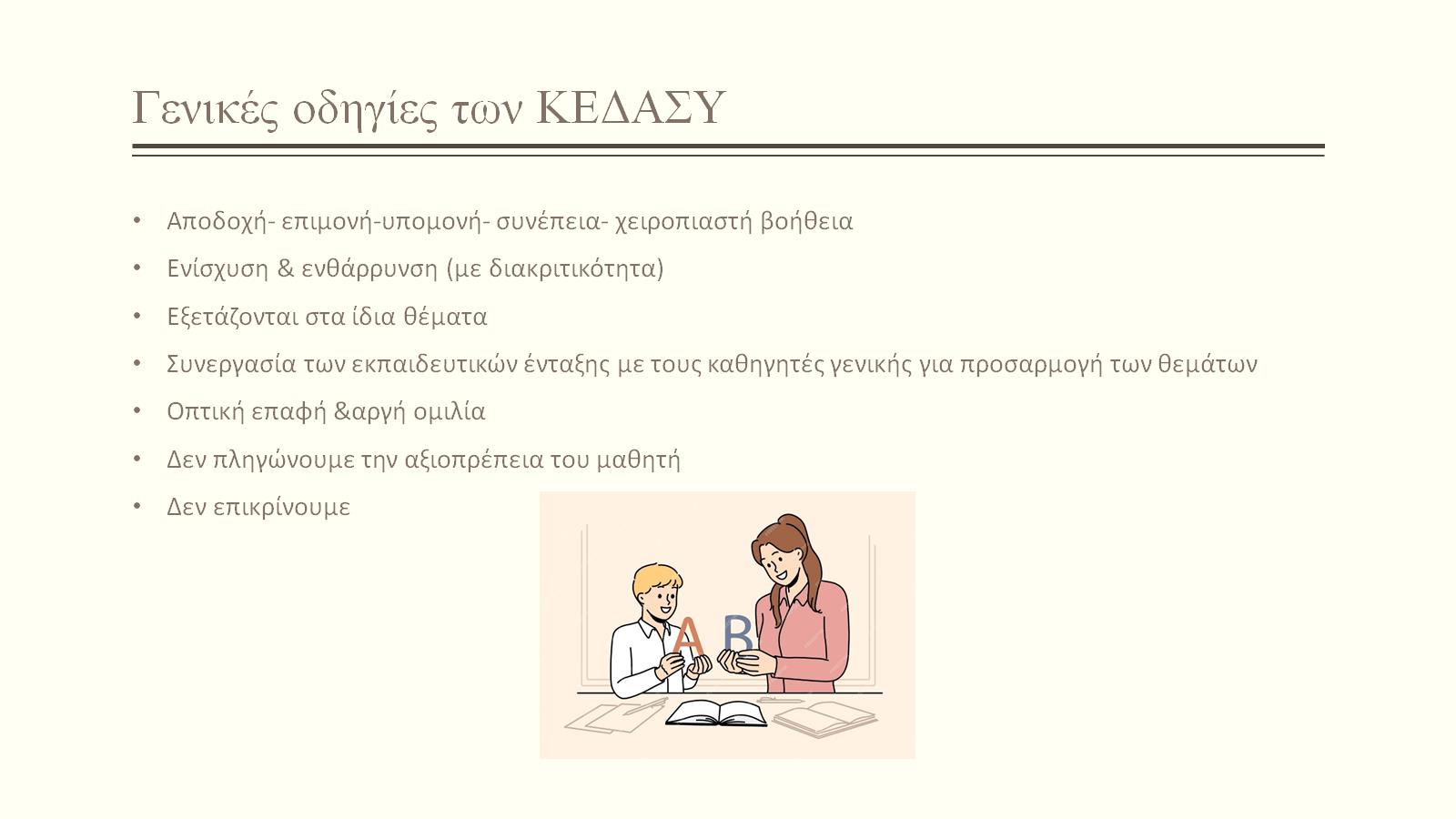 Γενικές οδηγίες των ΚΕΔΑΣΥ
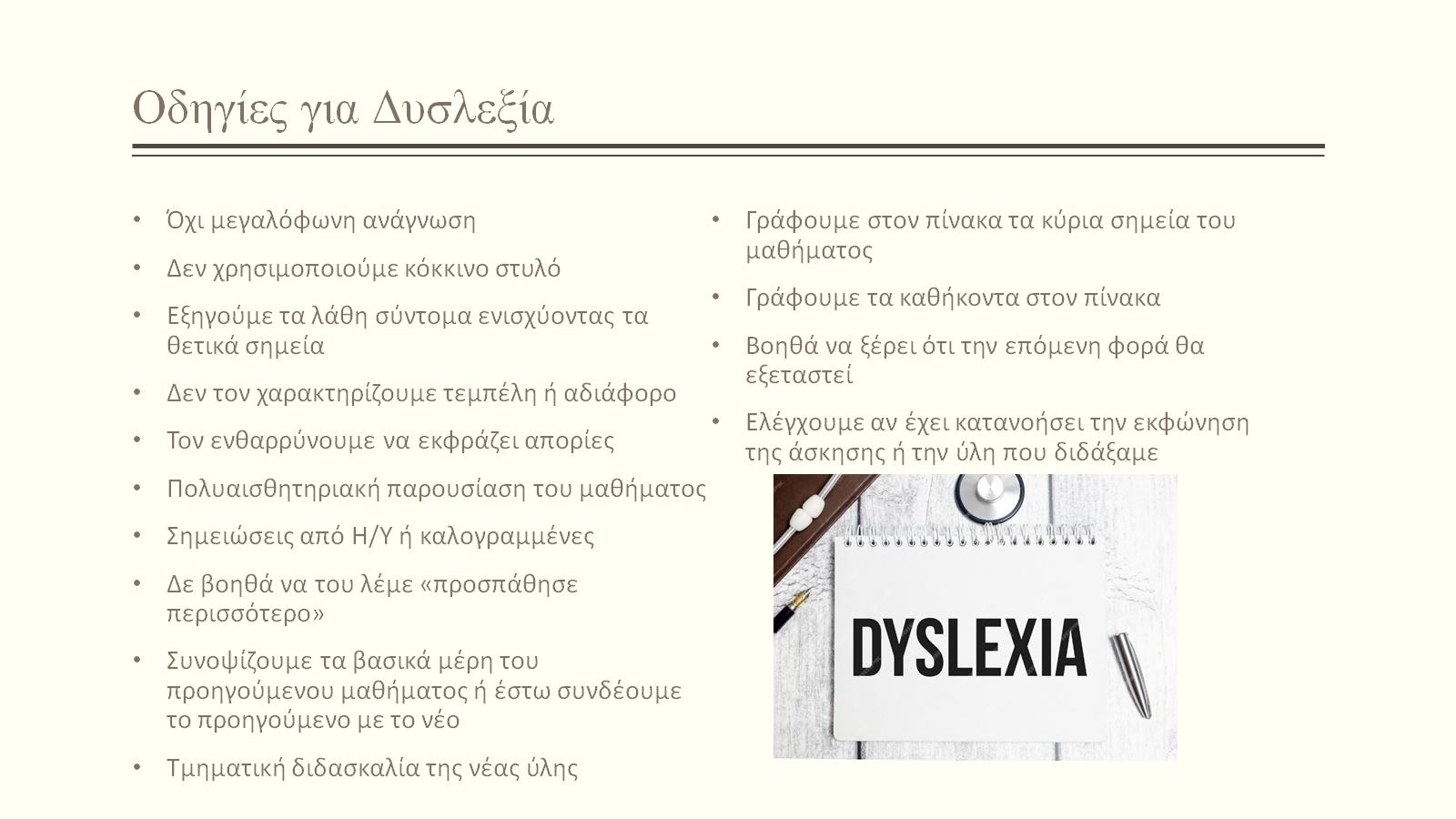 Οδηγίες για Δυσλεξία
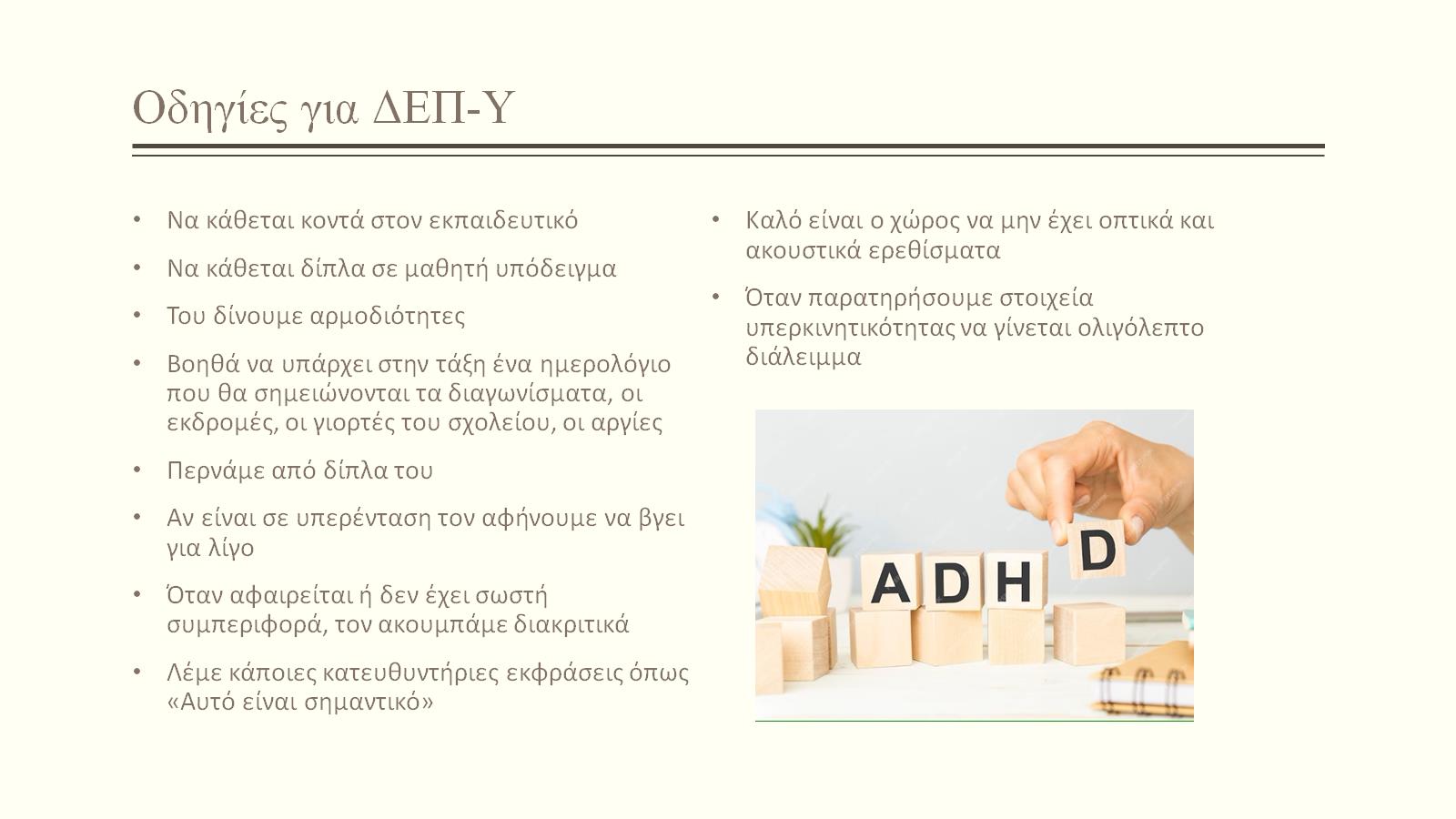 Οδηγίες για ΔΕΠ-Υ
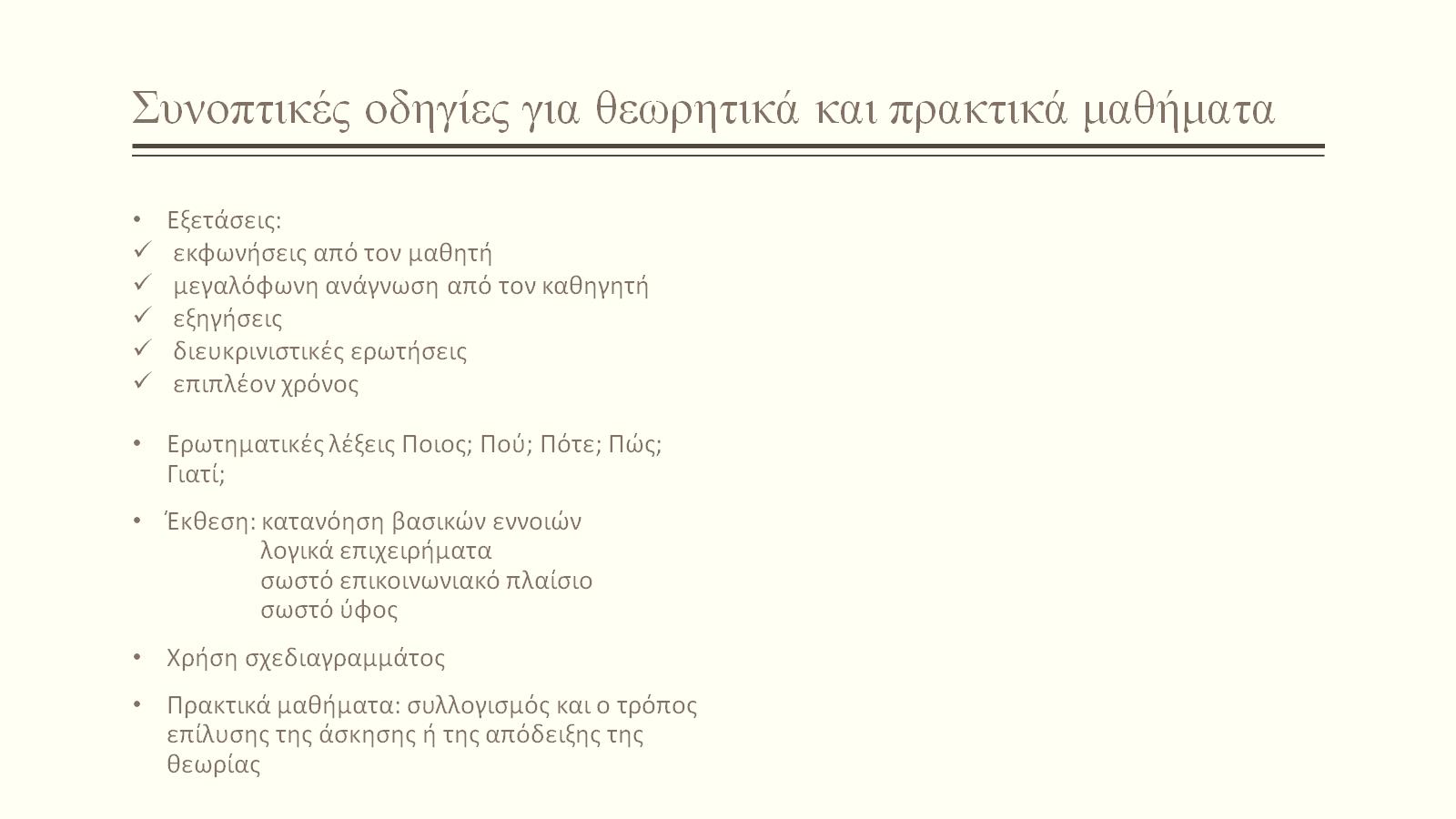 Συνοπτικές οδηγίες για θεωρητικά και πρακτικά μαθήματα
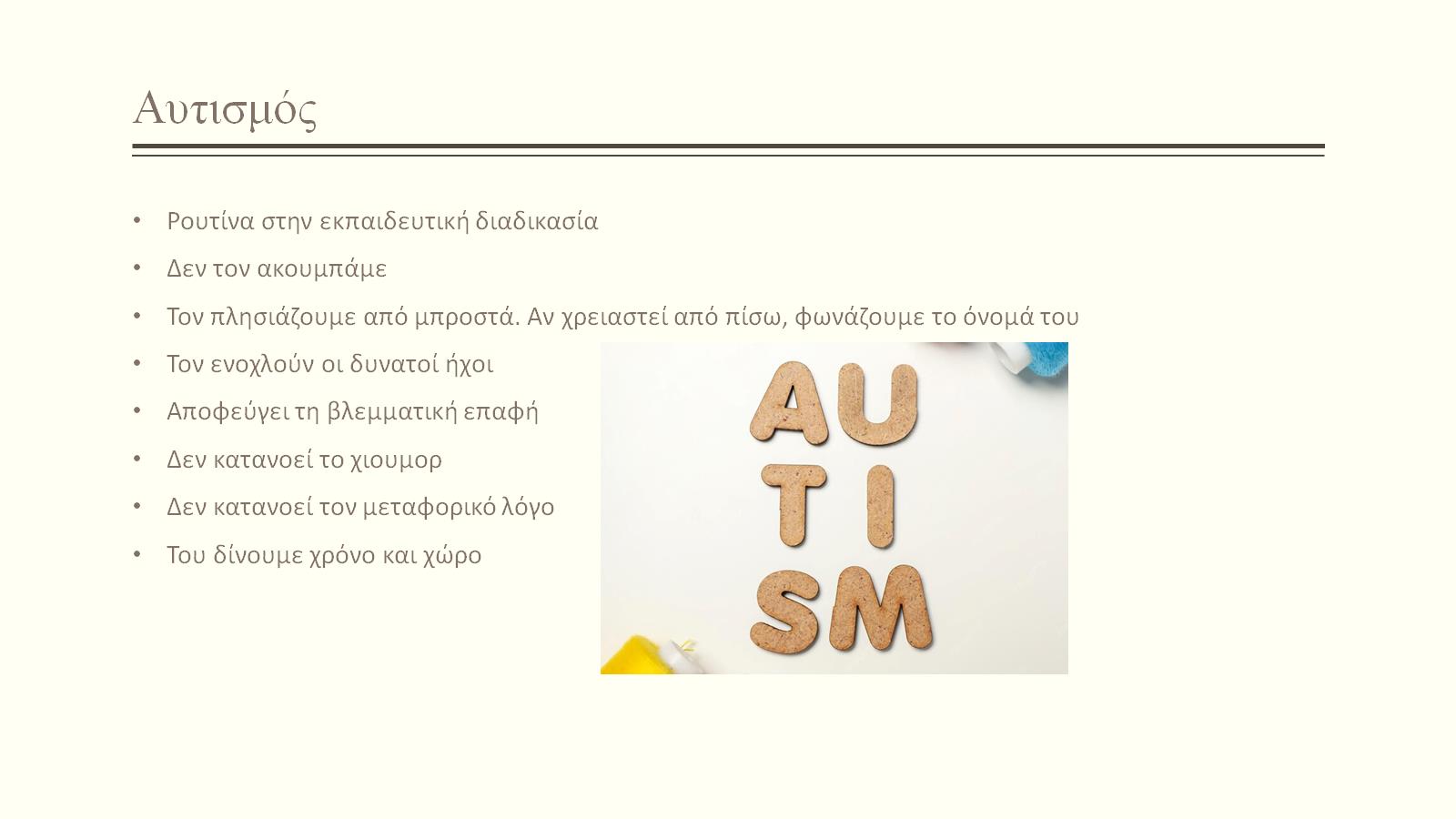 Αυτισμός
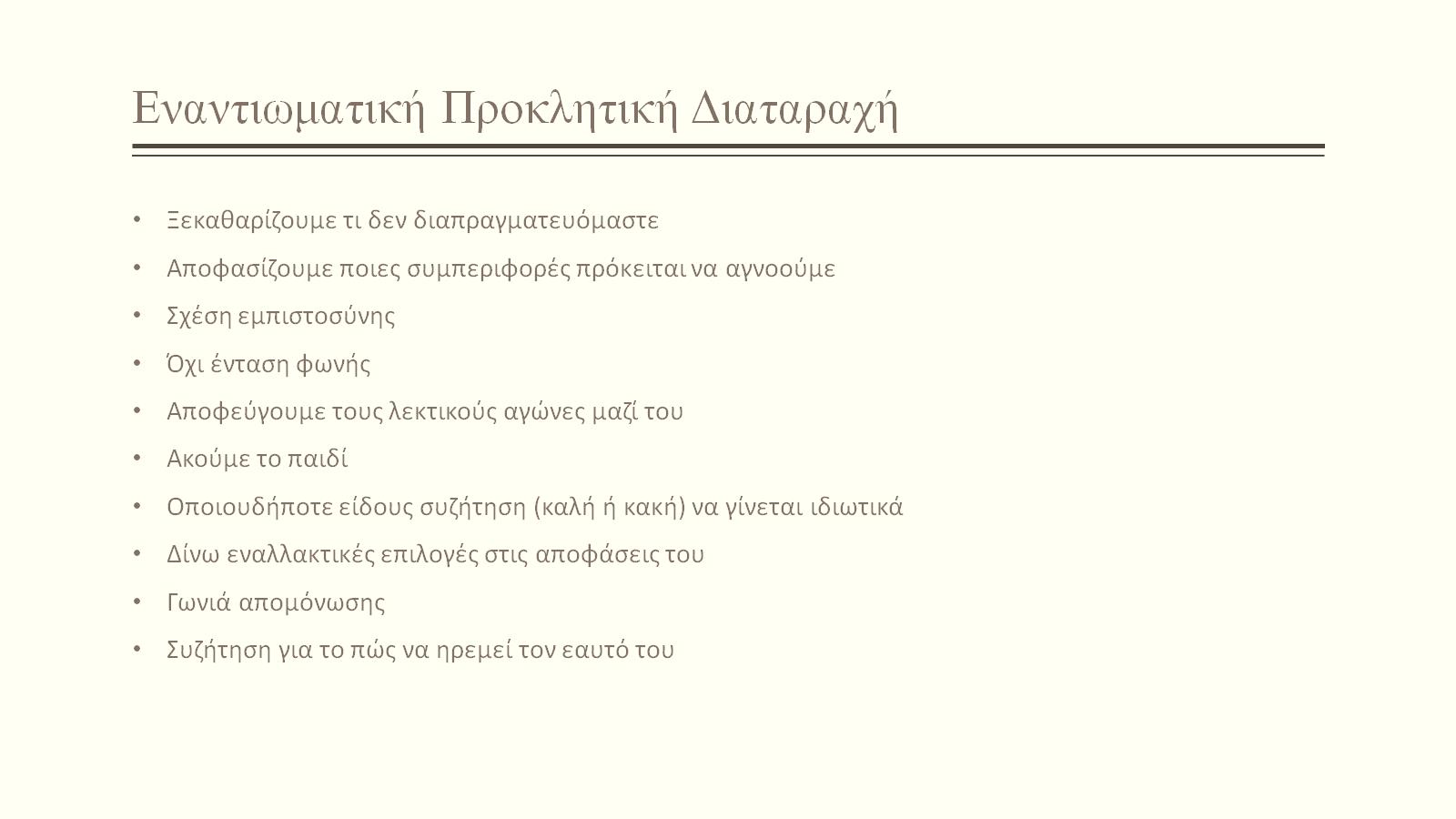 Εναντιωματική Προκλητική Διαταραχή
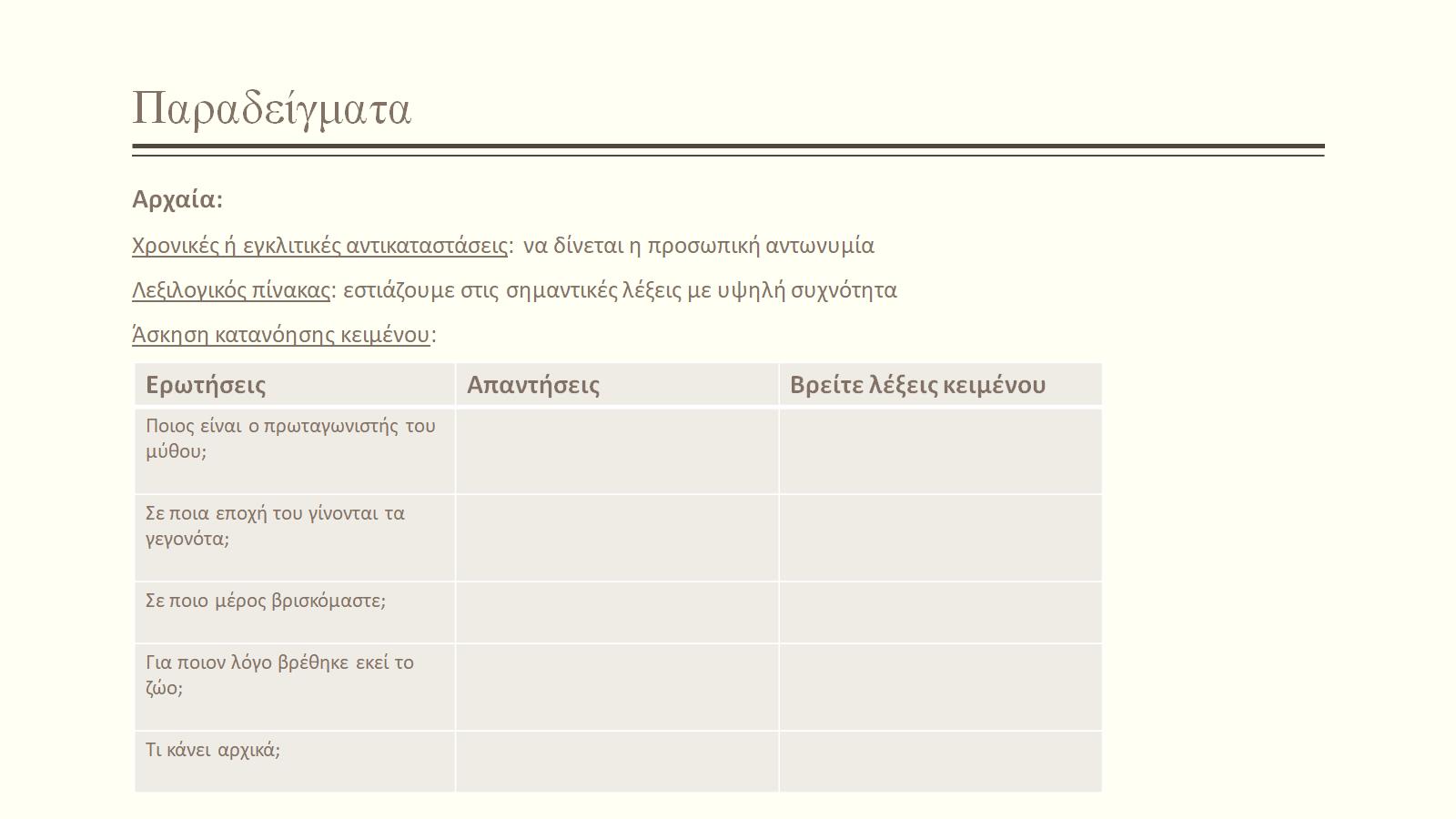 Παραδείγματα
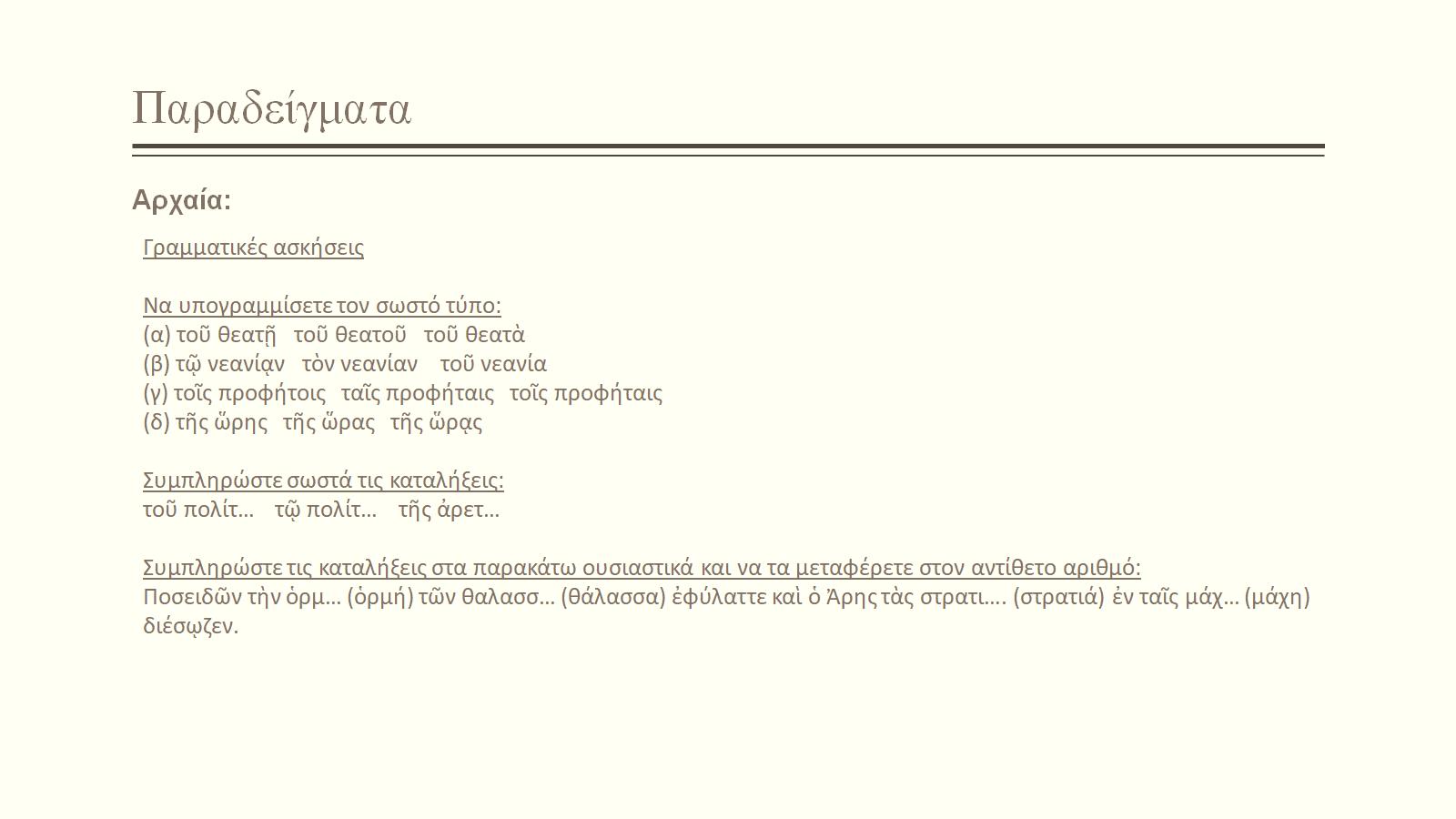 Παραδείγματα
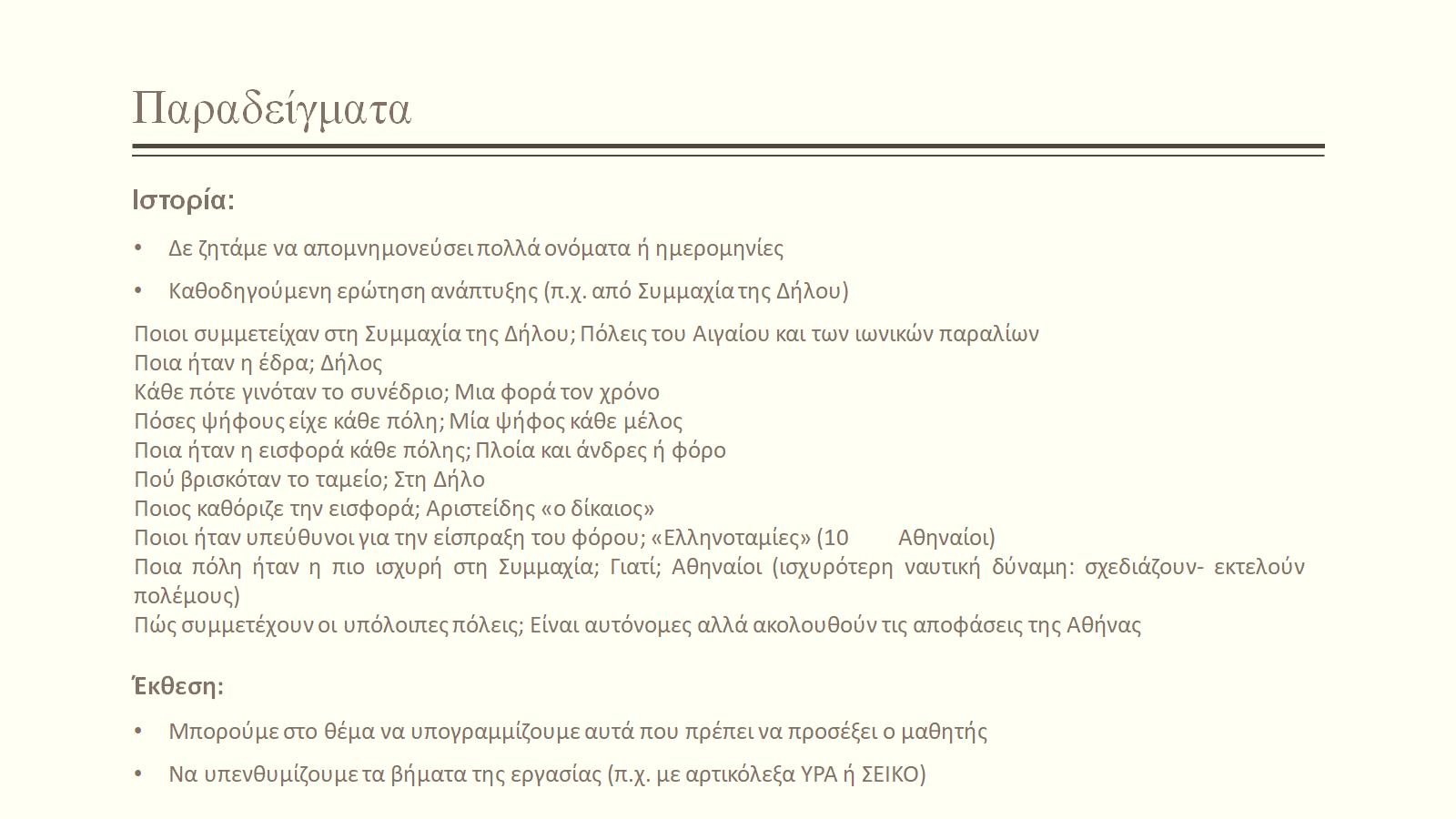 Παραδείγματα
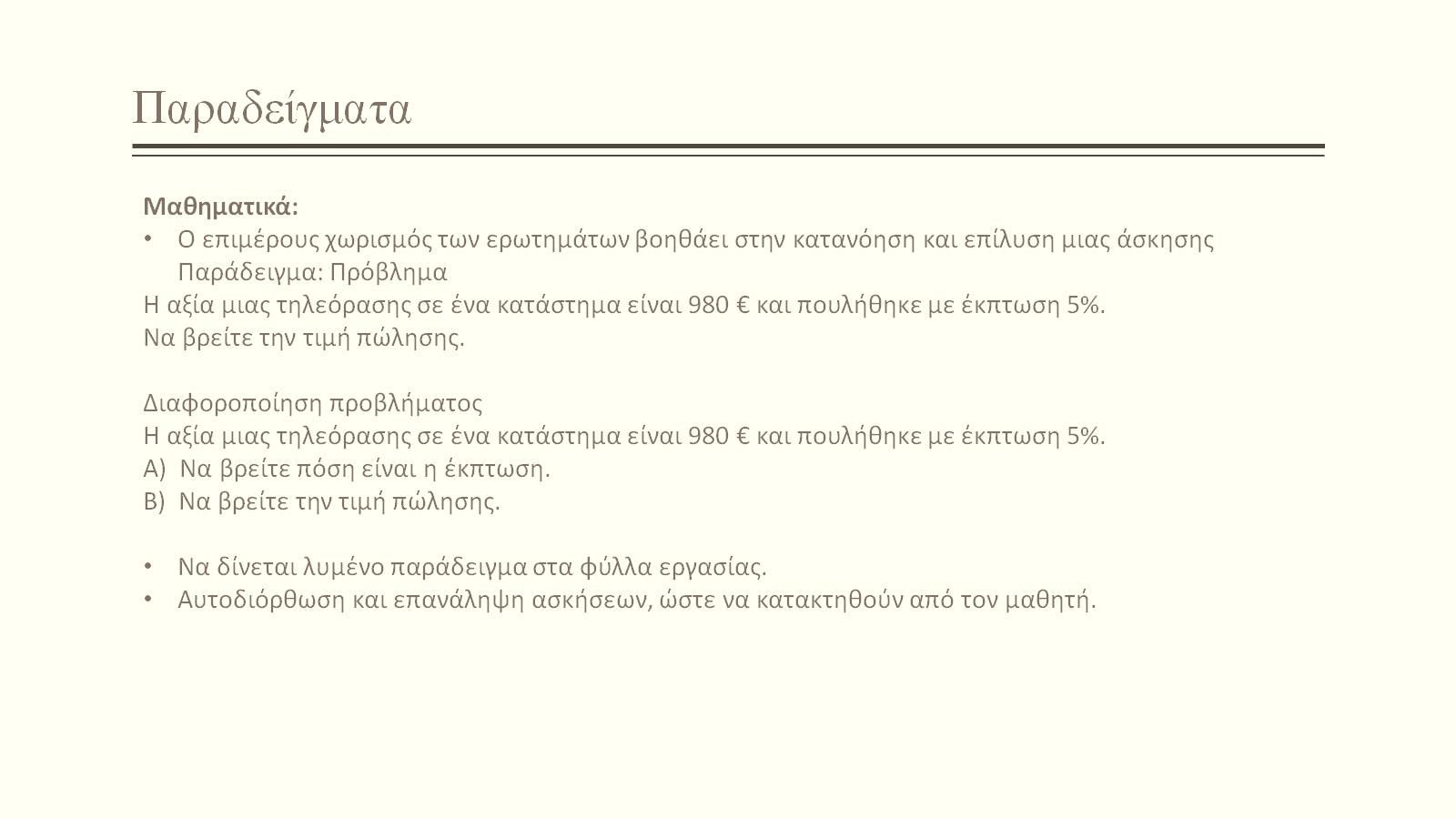 Παραδείγματα
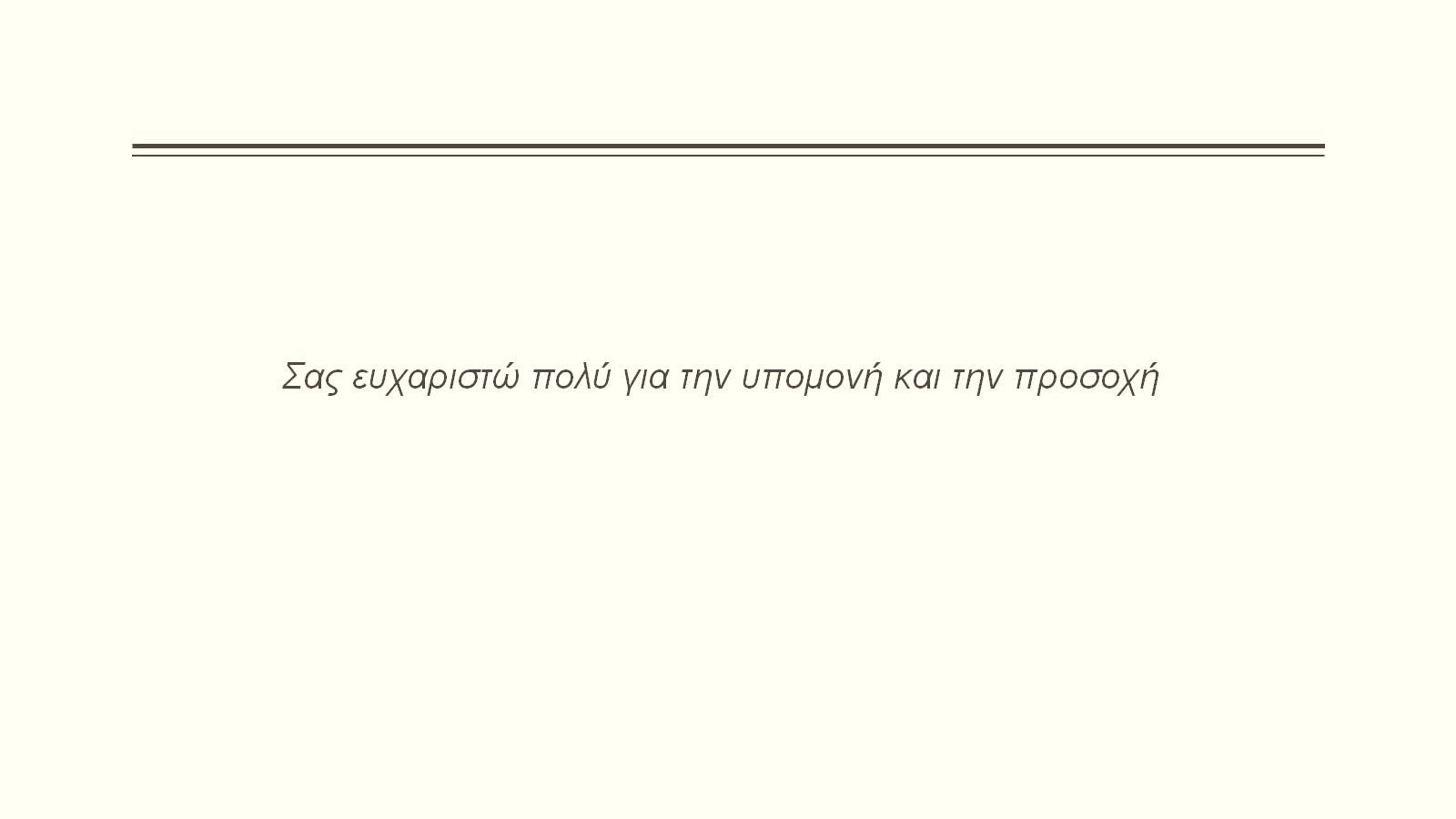